Stavební suroviny

Cihlářské suroviny
Dekorační kámen
Stavební kámen
Štěrkopísky
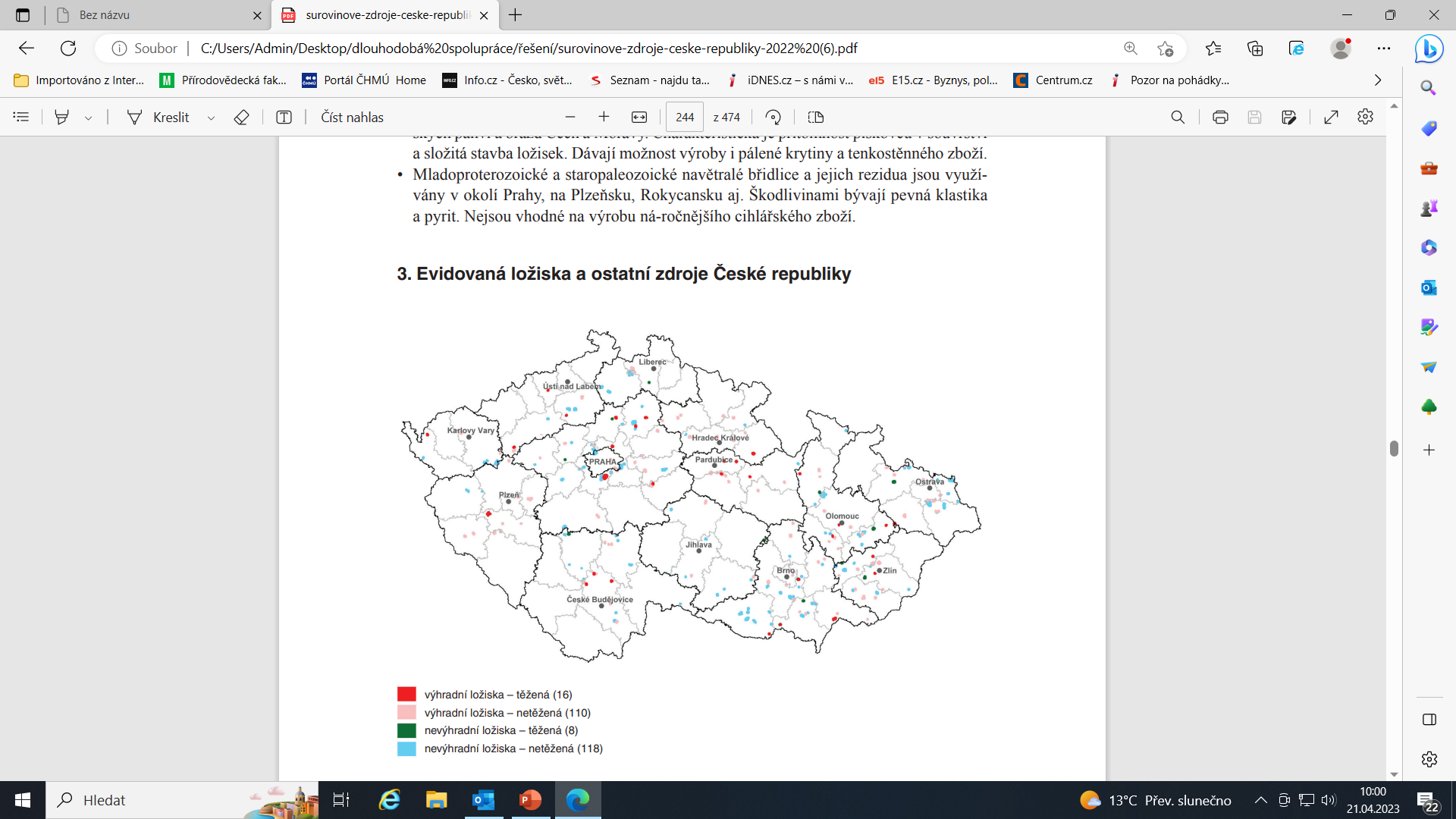 HELUZ cihlářský průmysl v.o.s. - výrobní závod Hevlín - YouTube
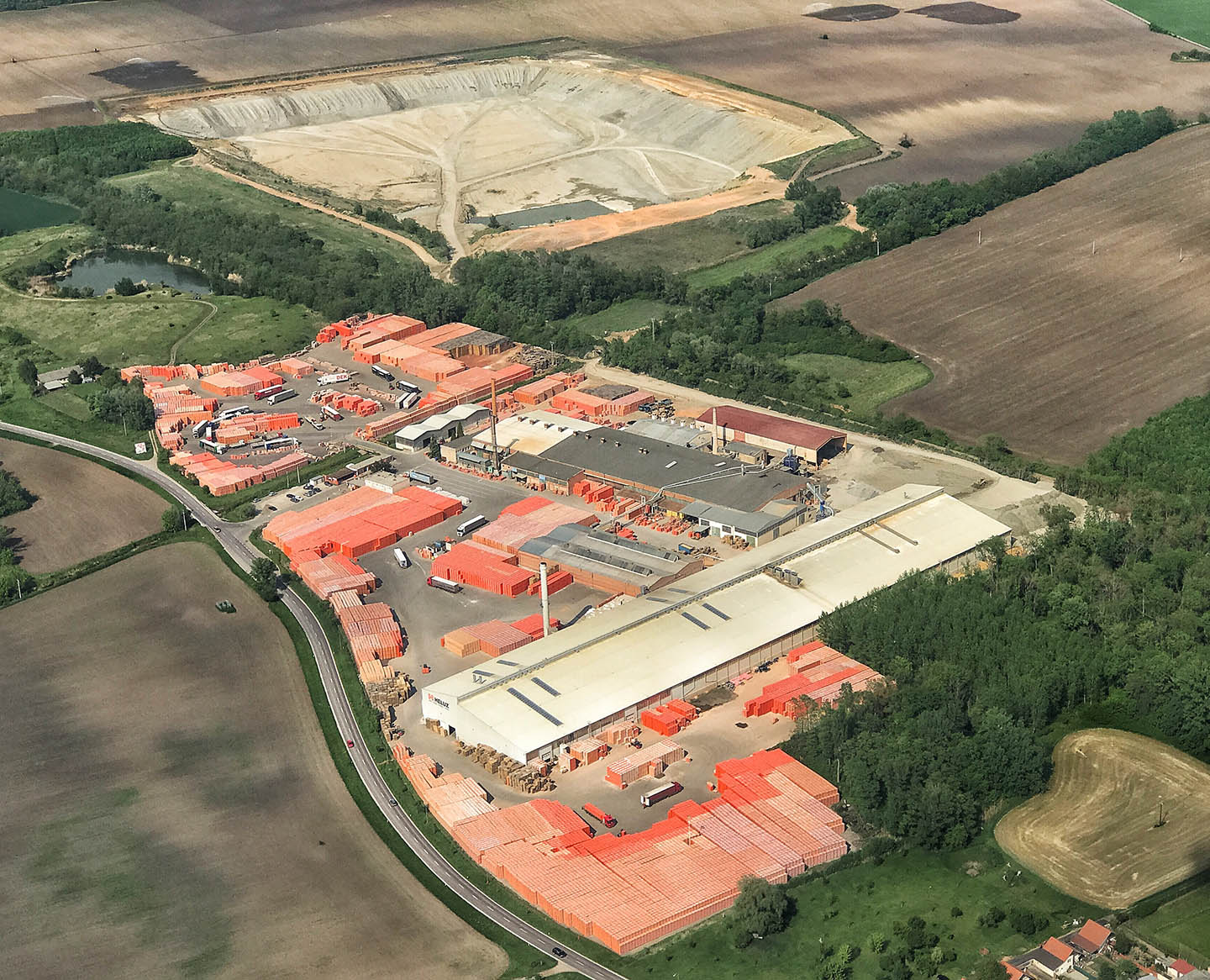 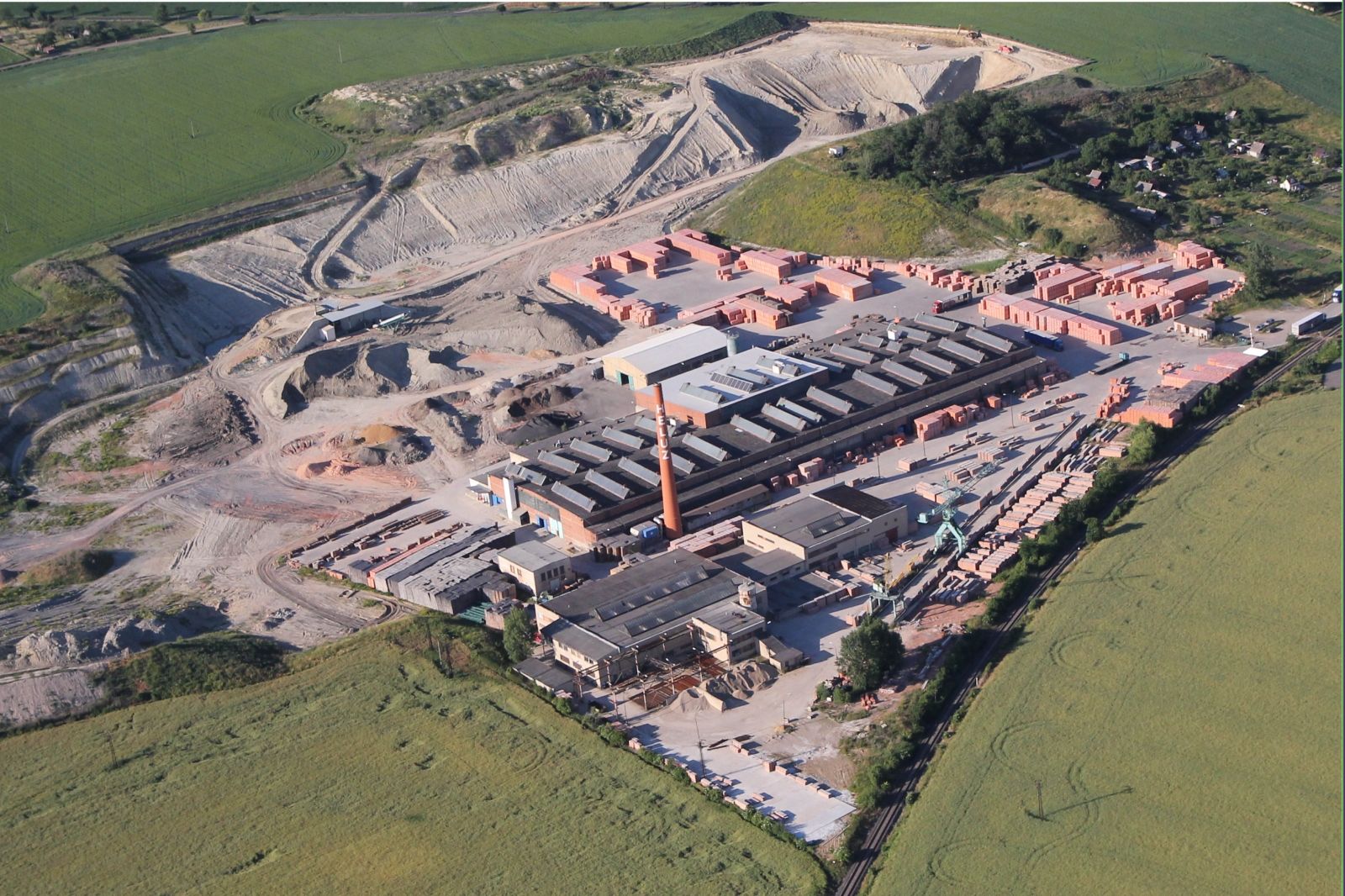 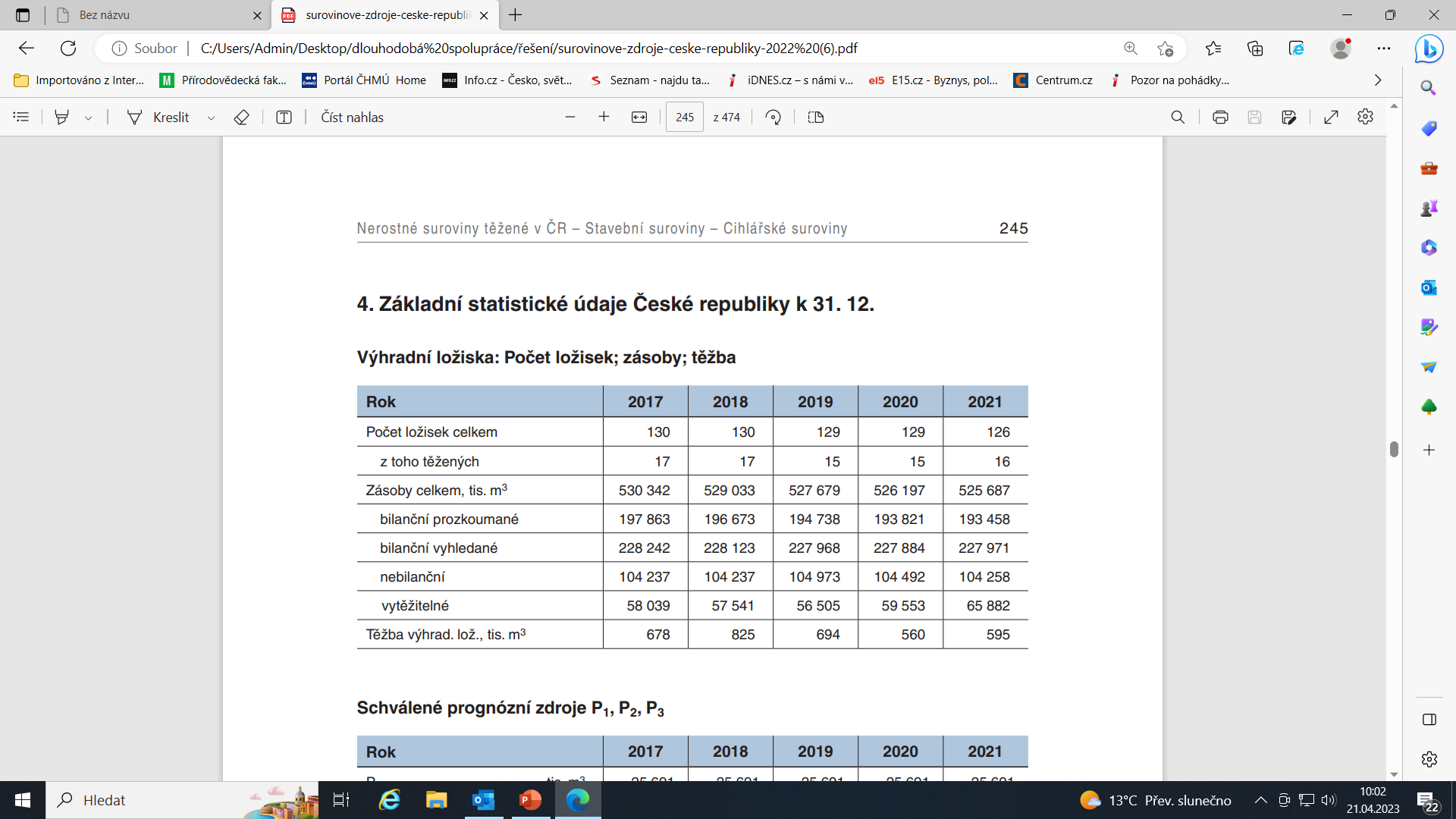 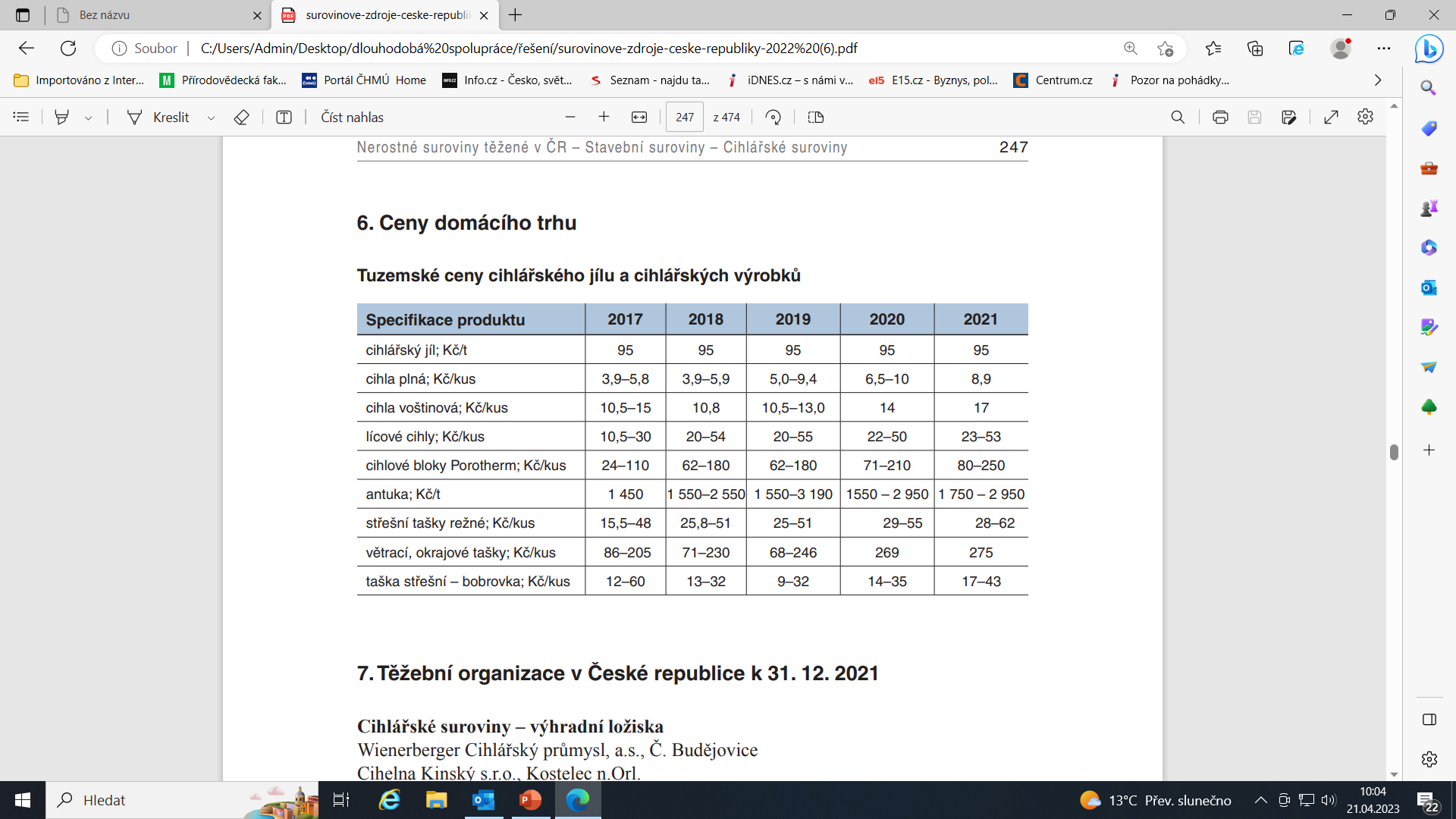 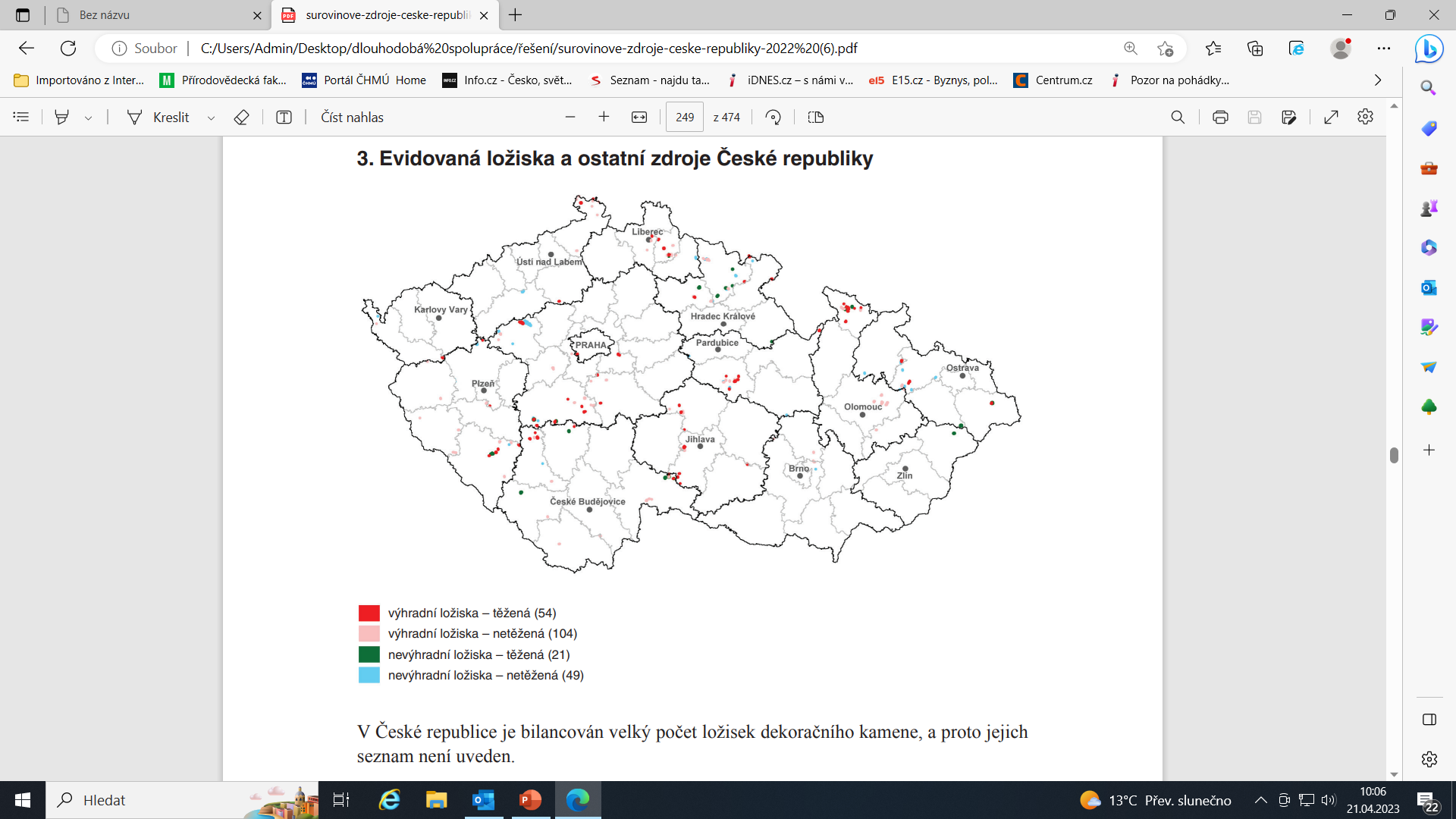 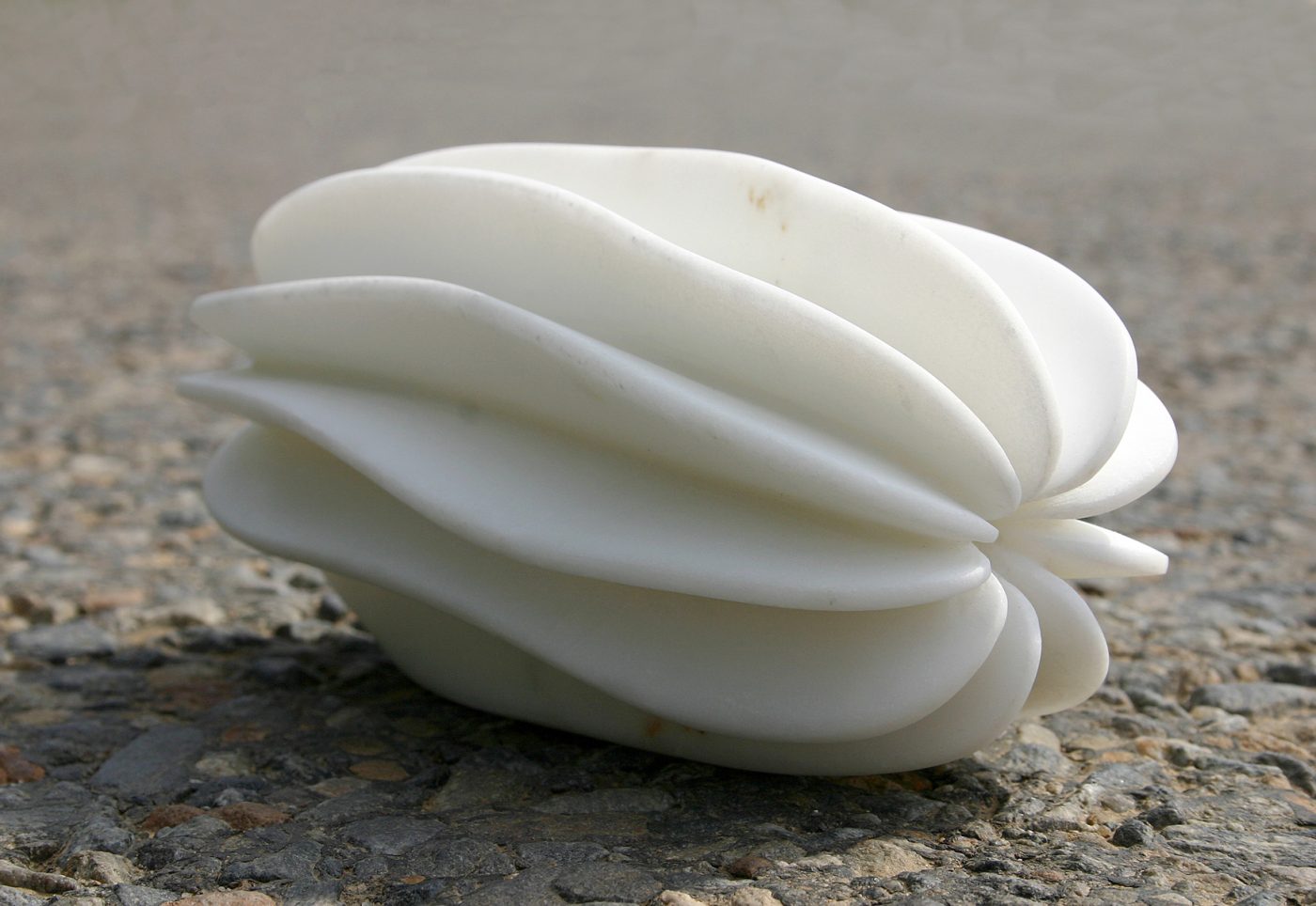 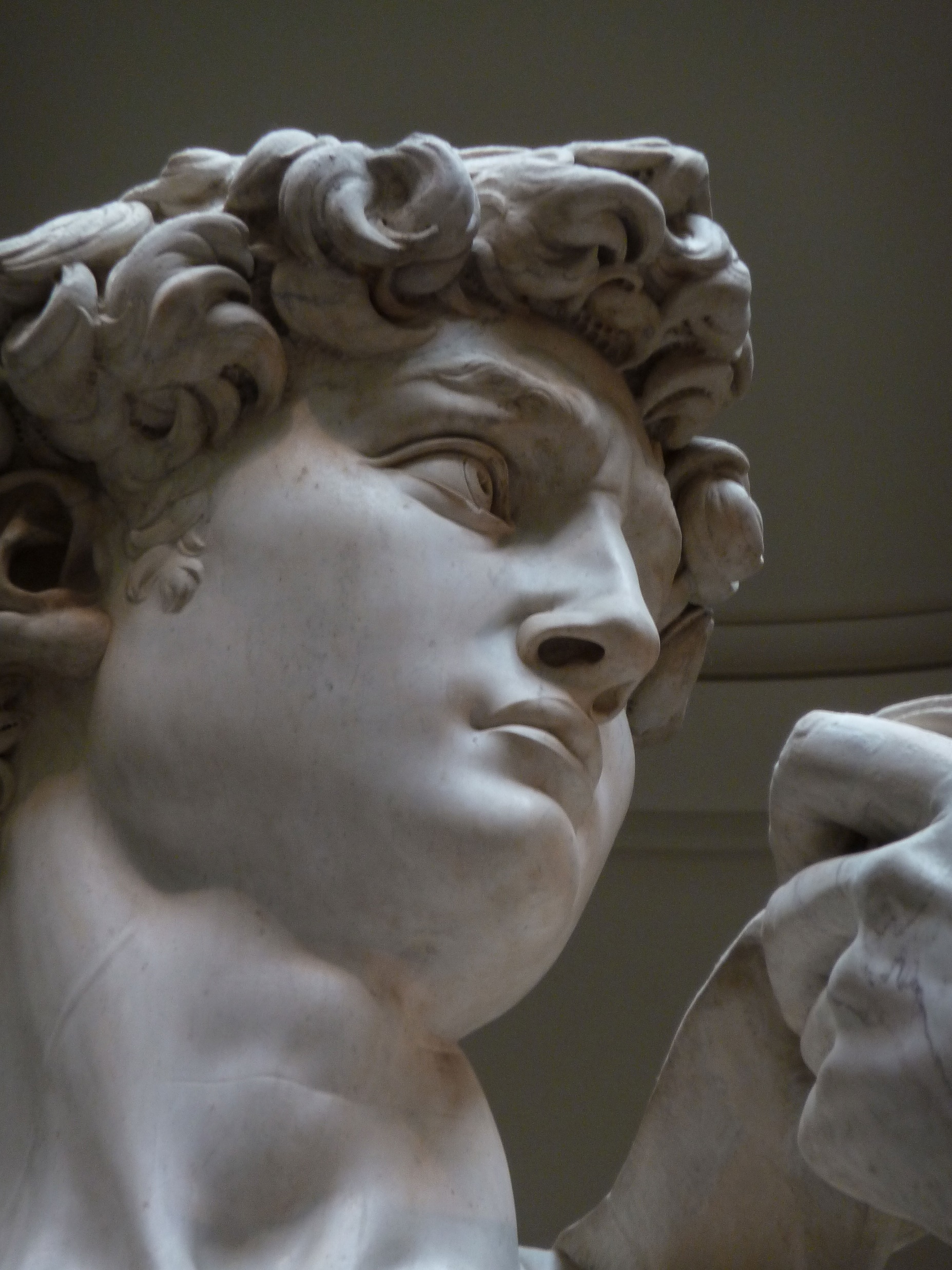 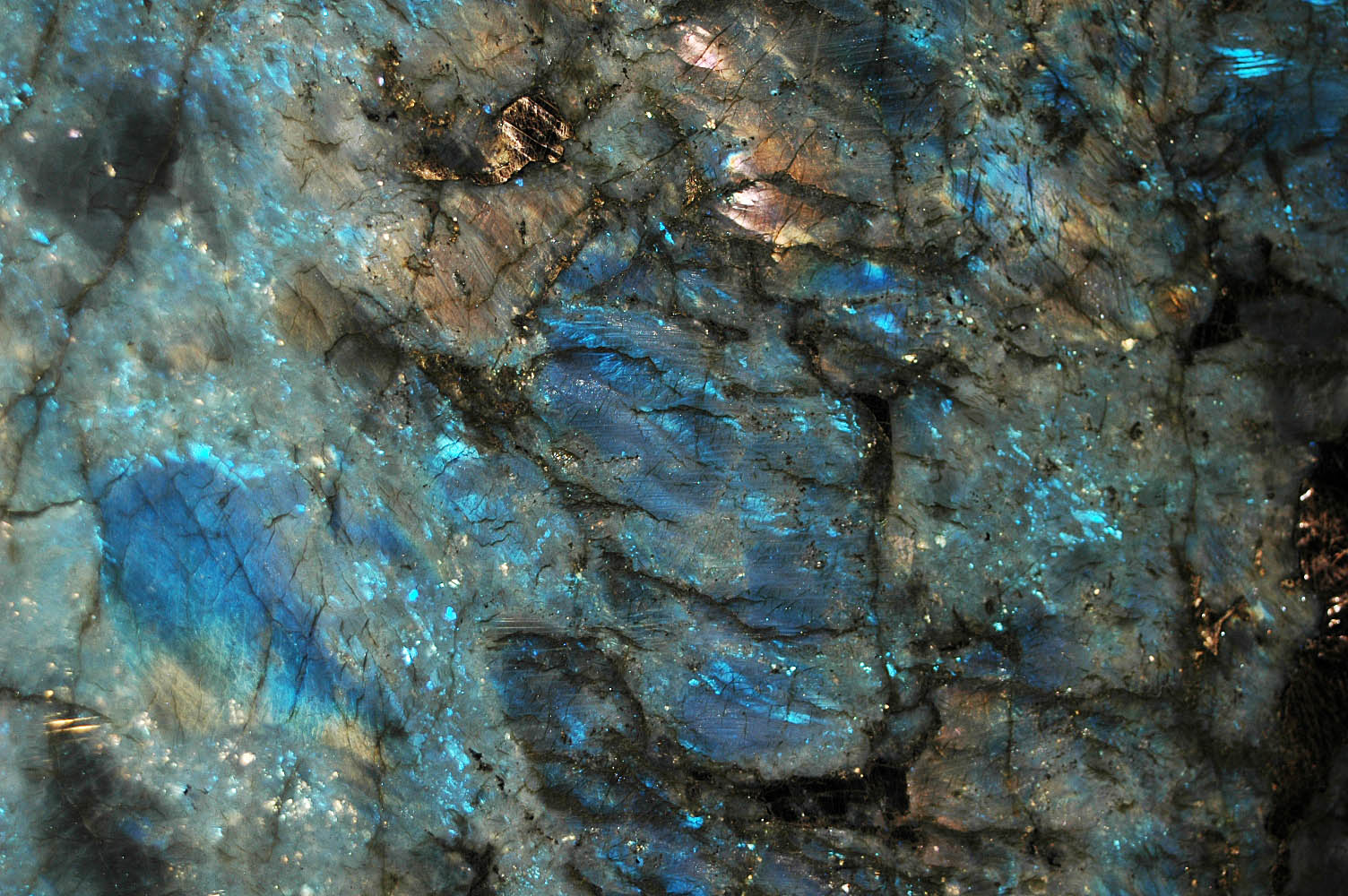 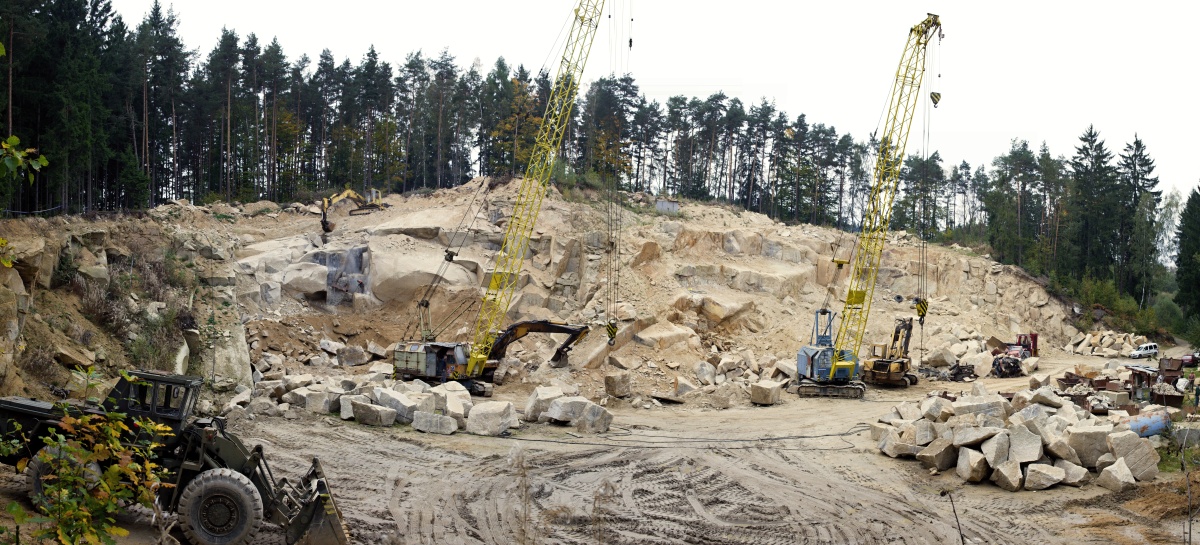 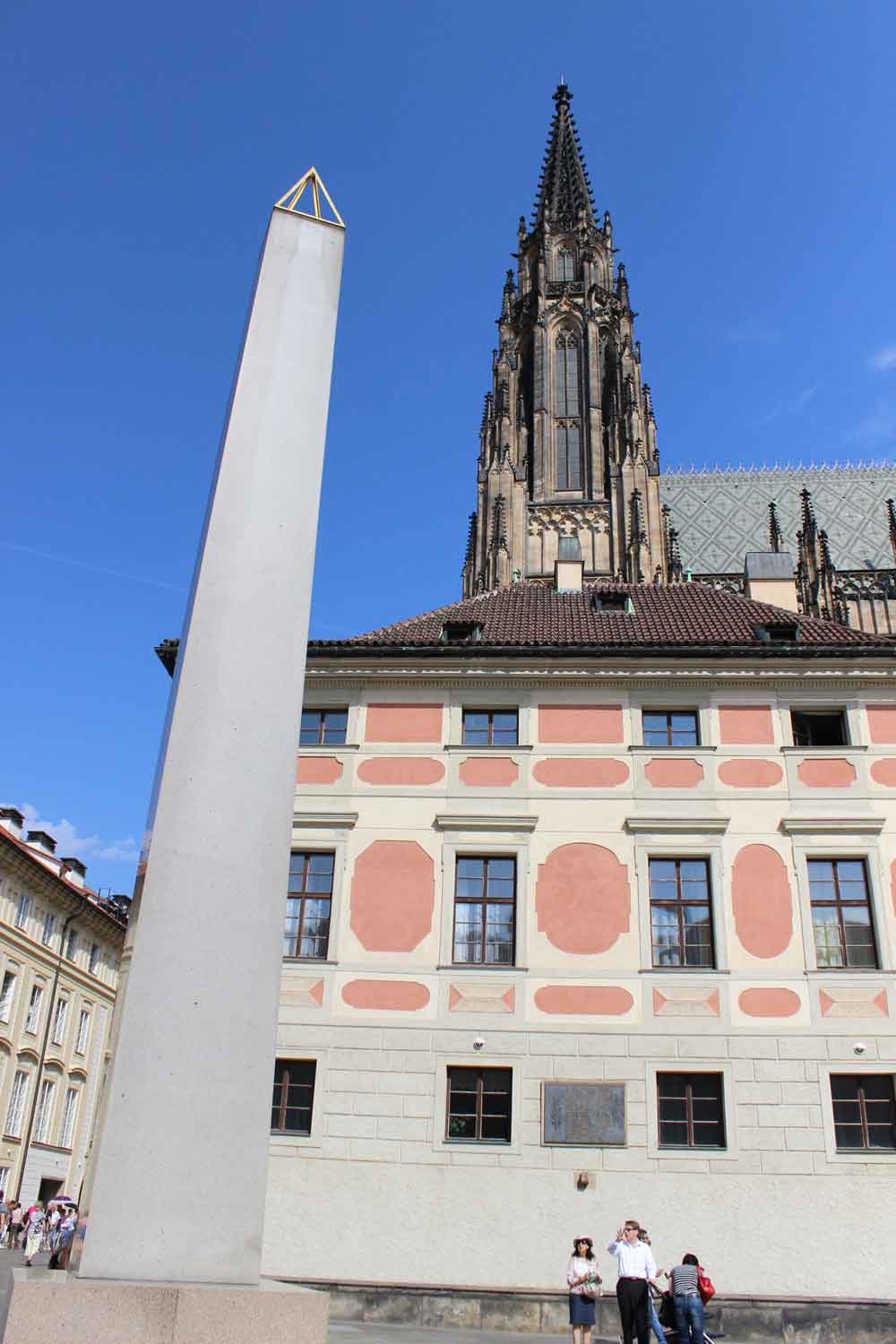 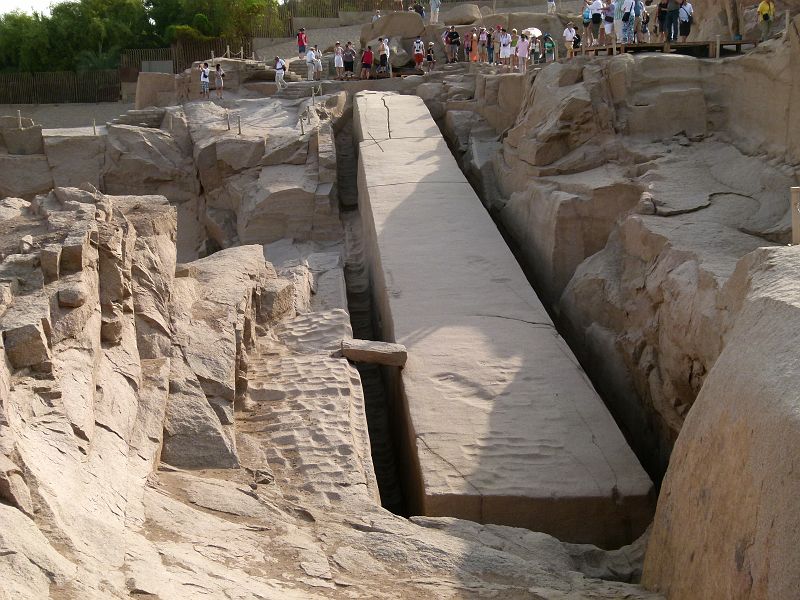 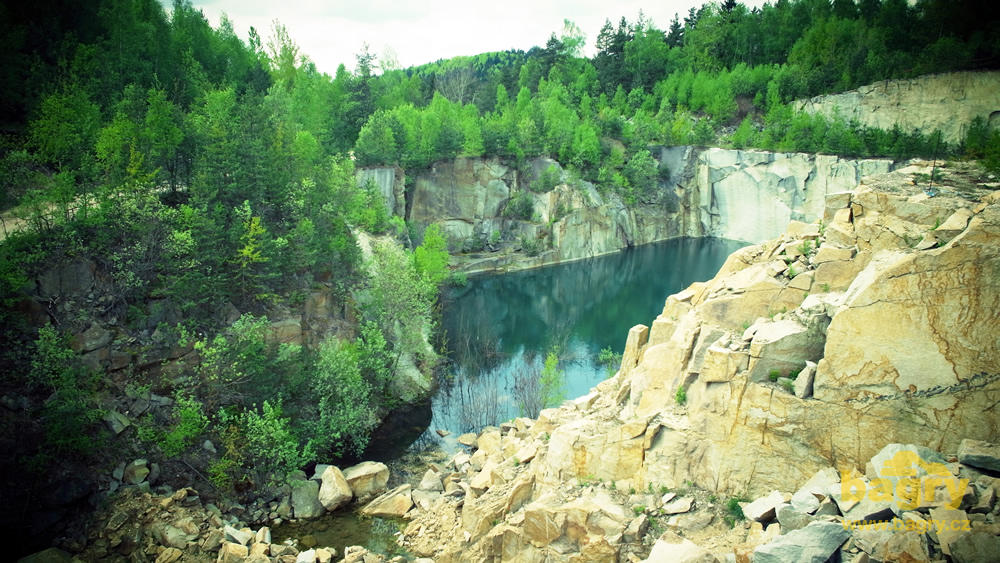 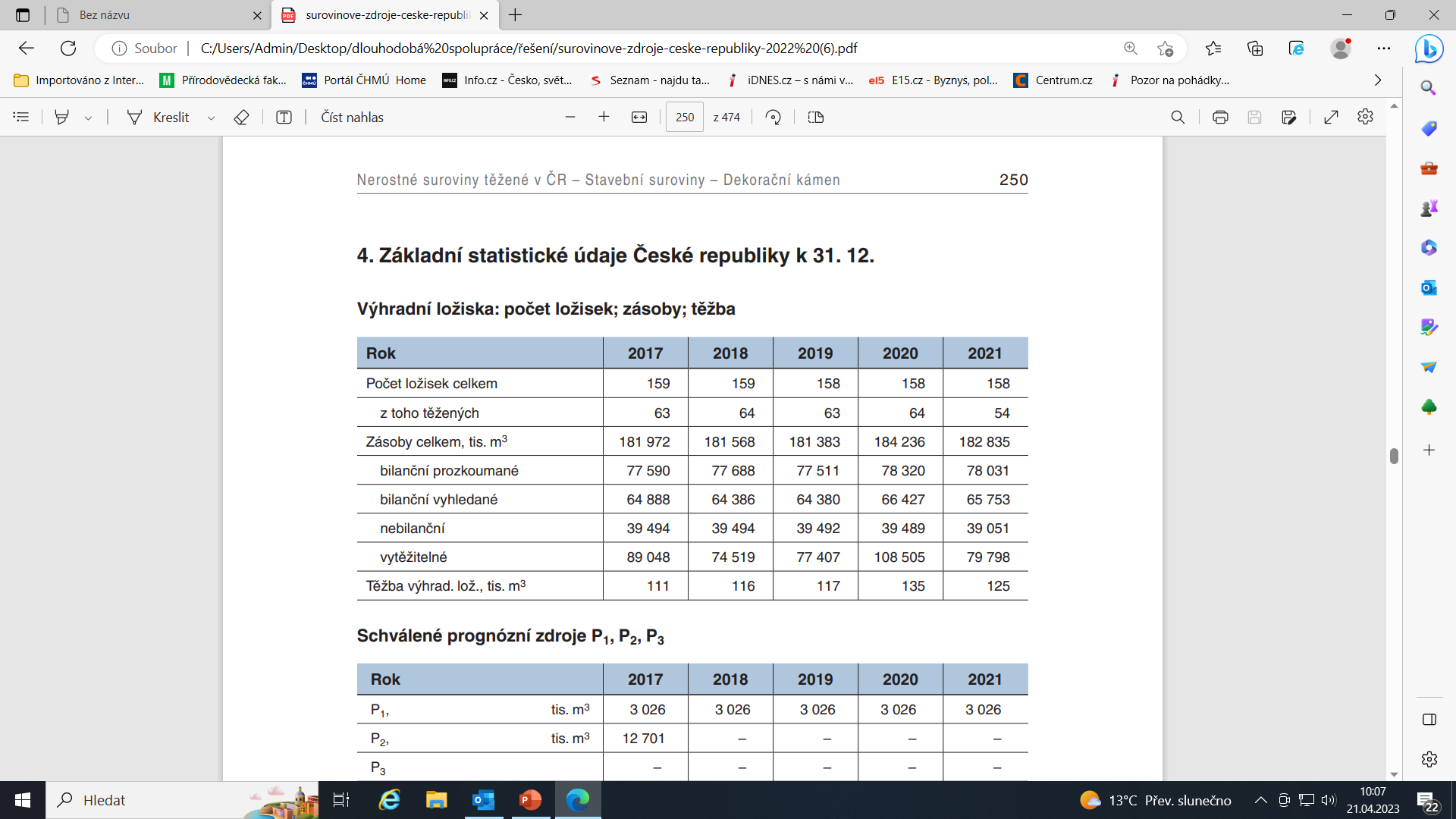 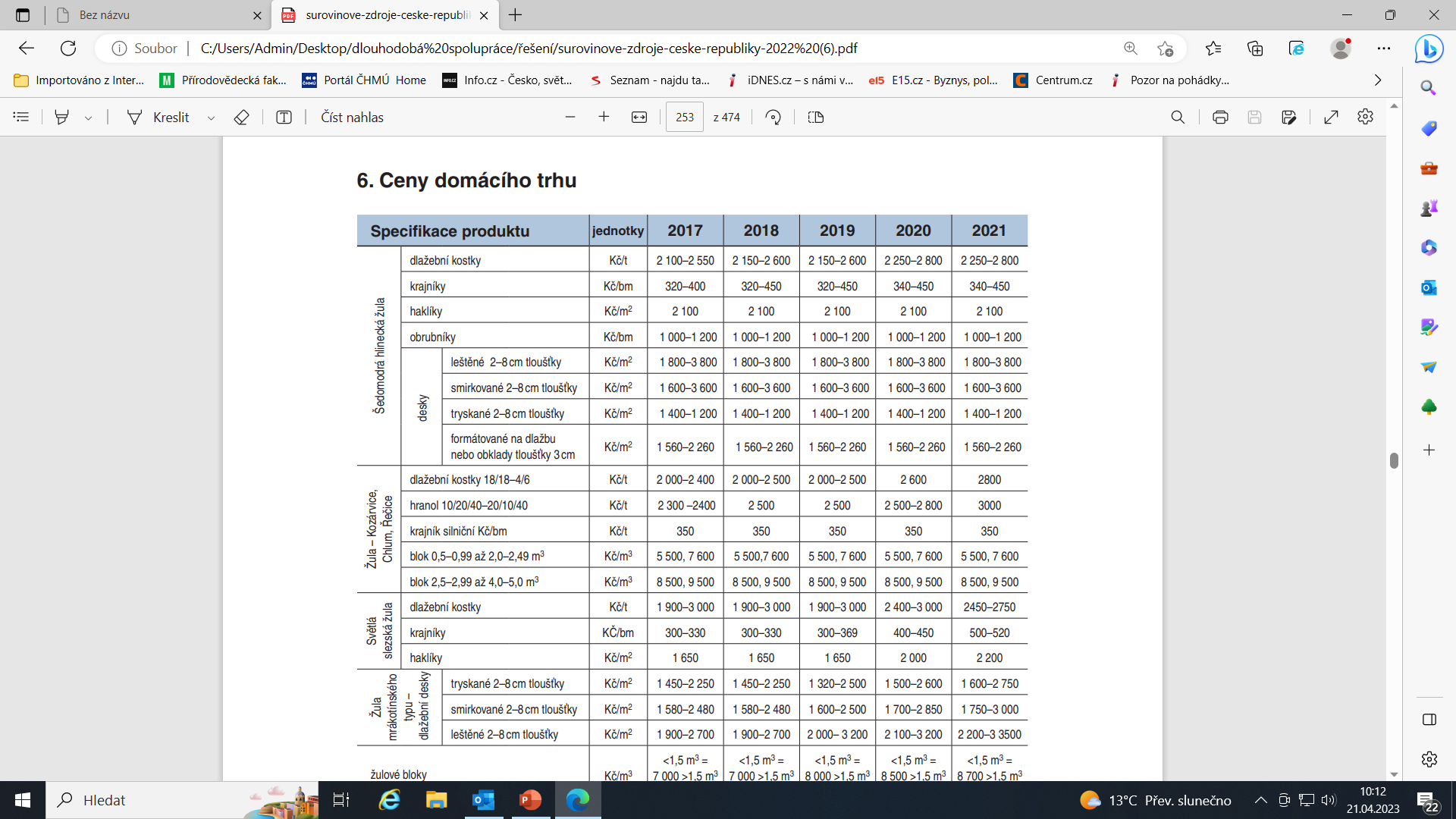 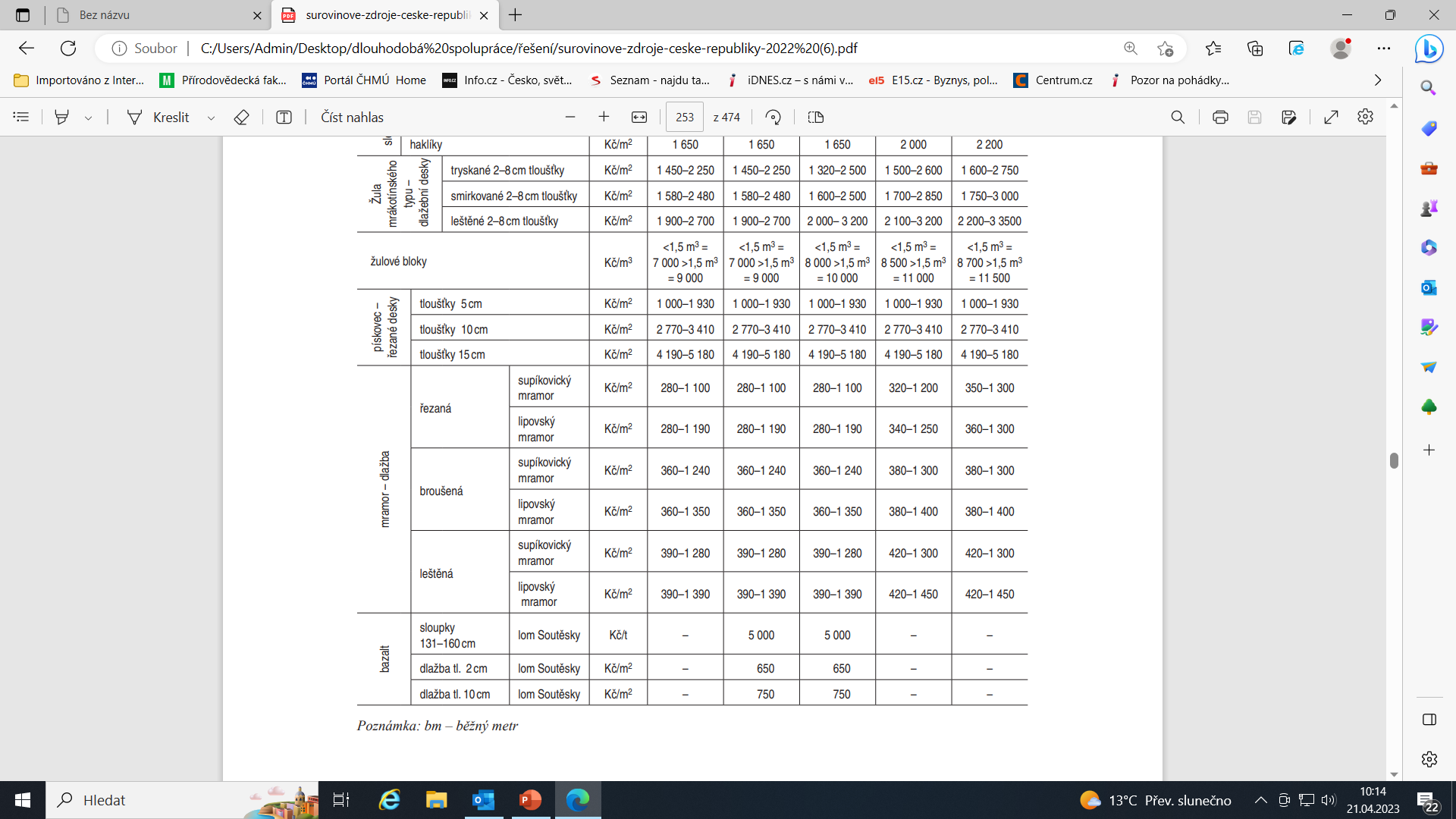 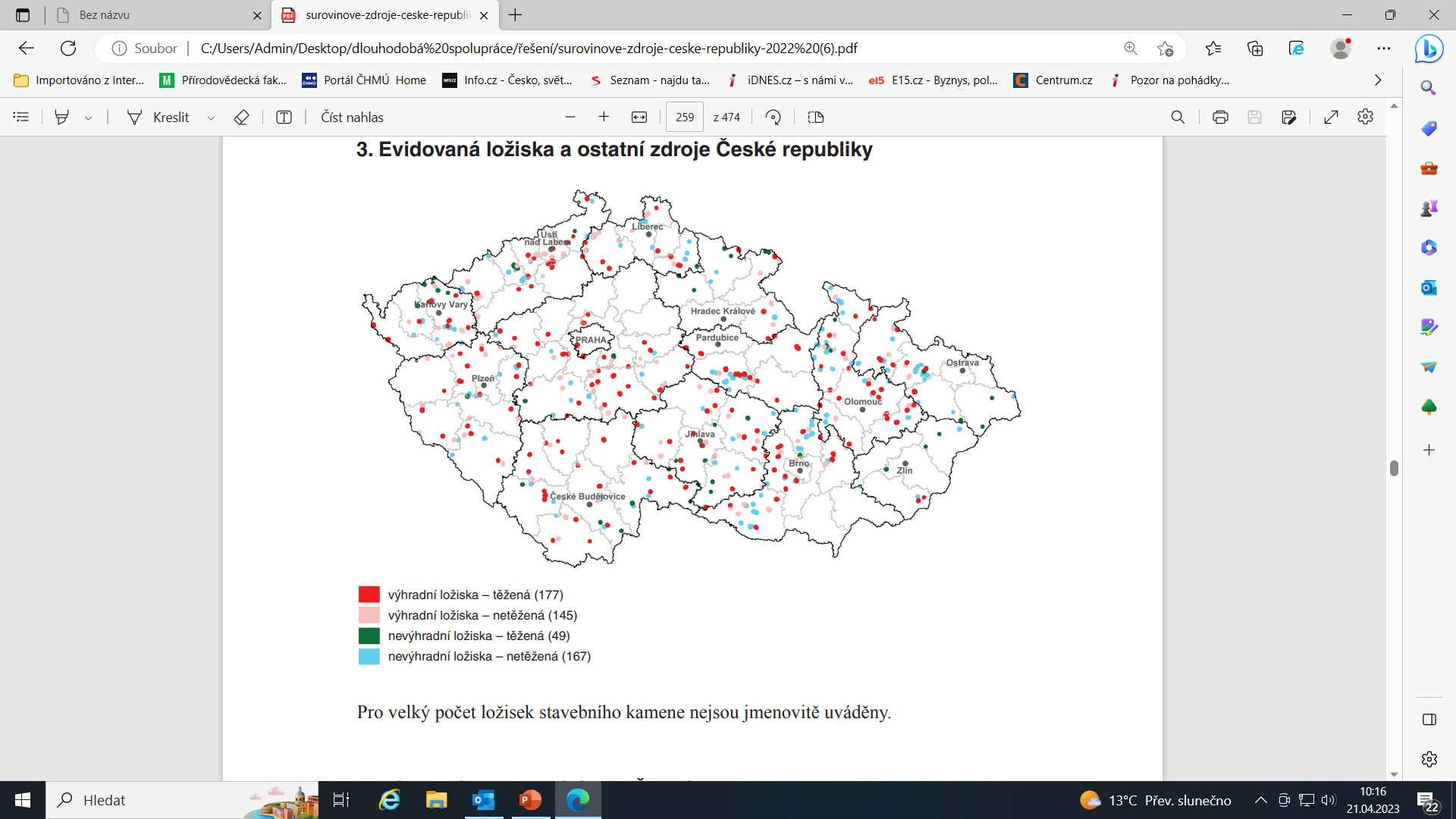 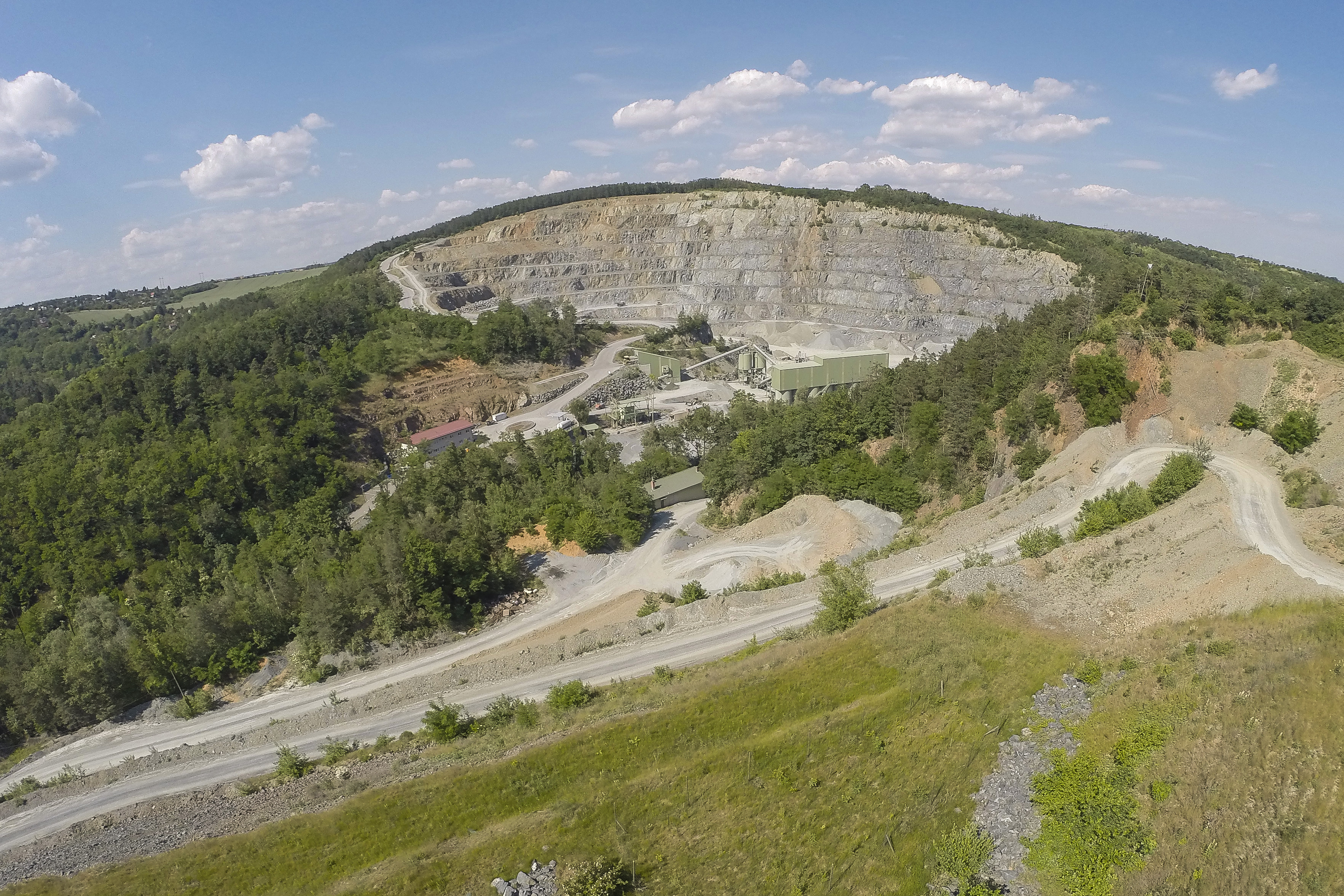 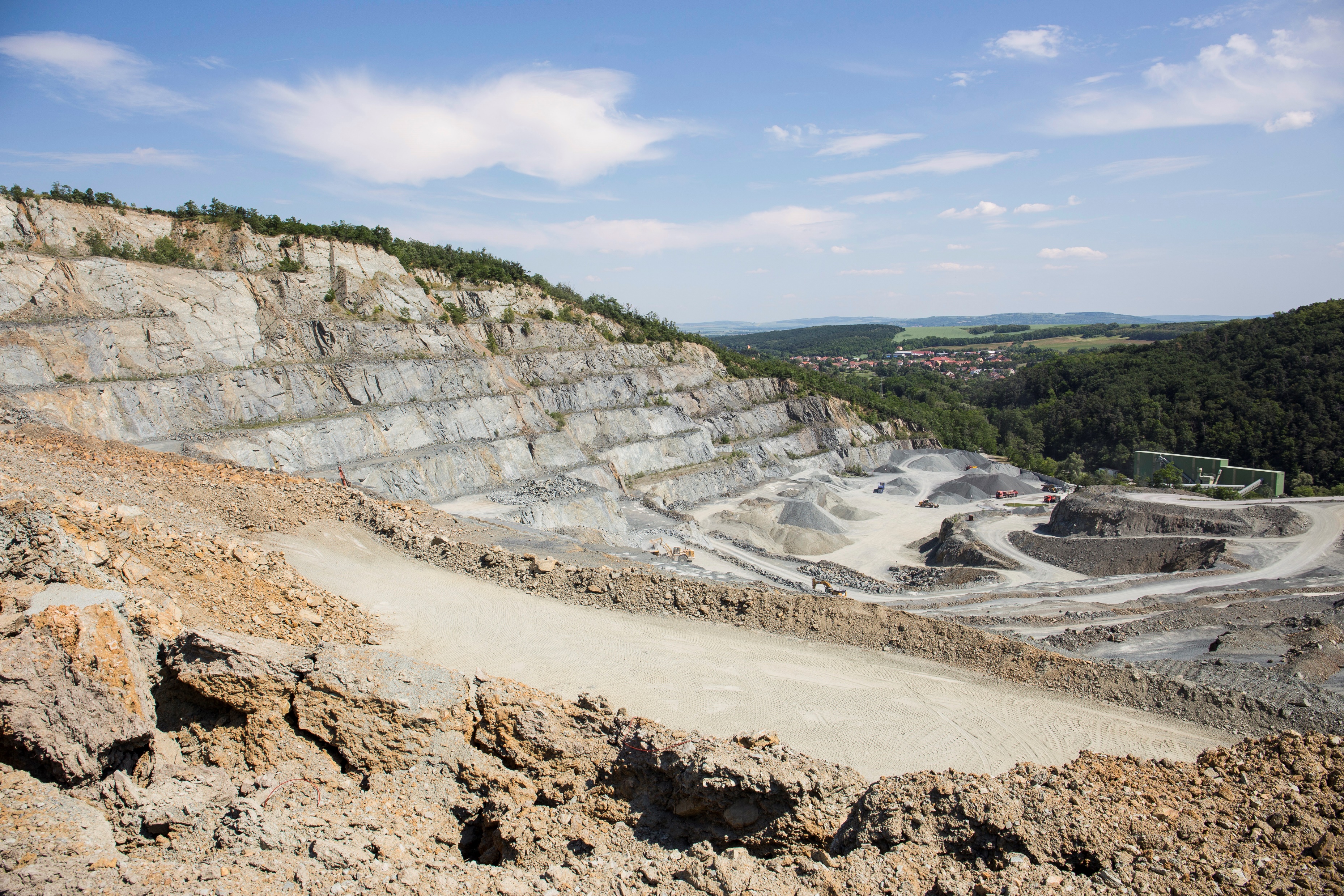 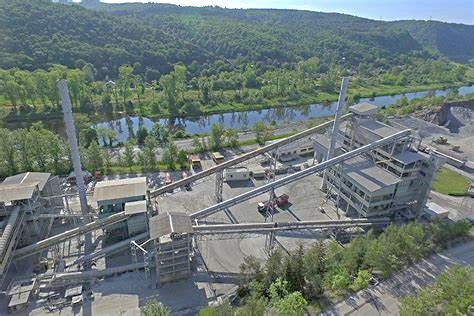 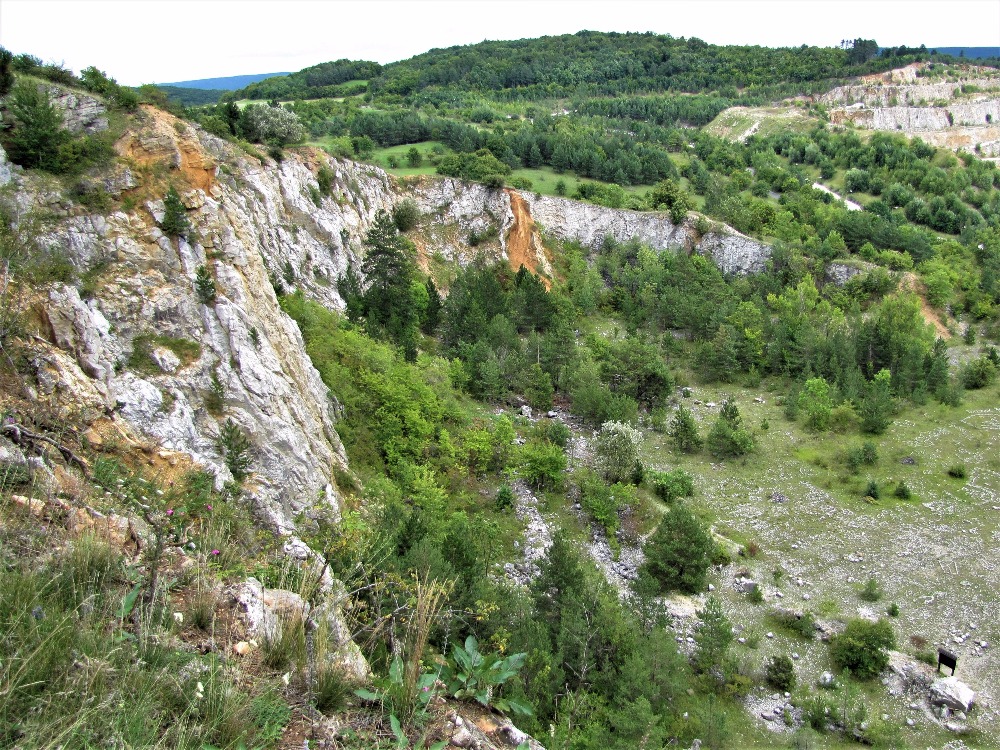 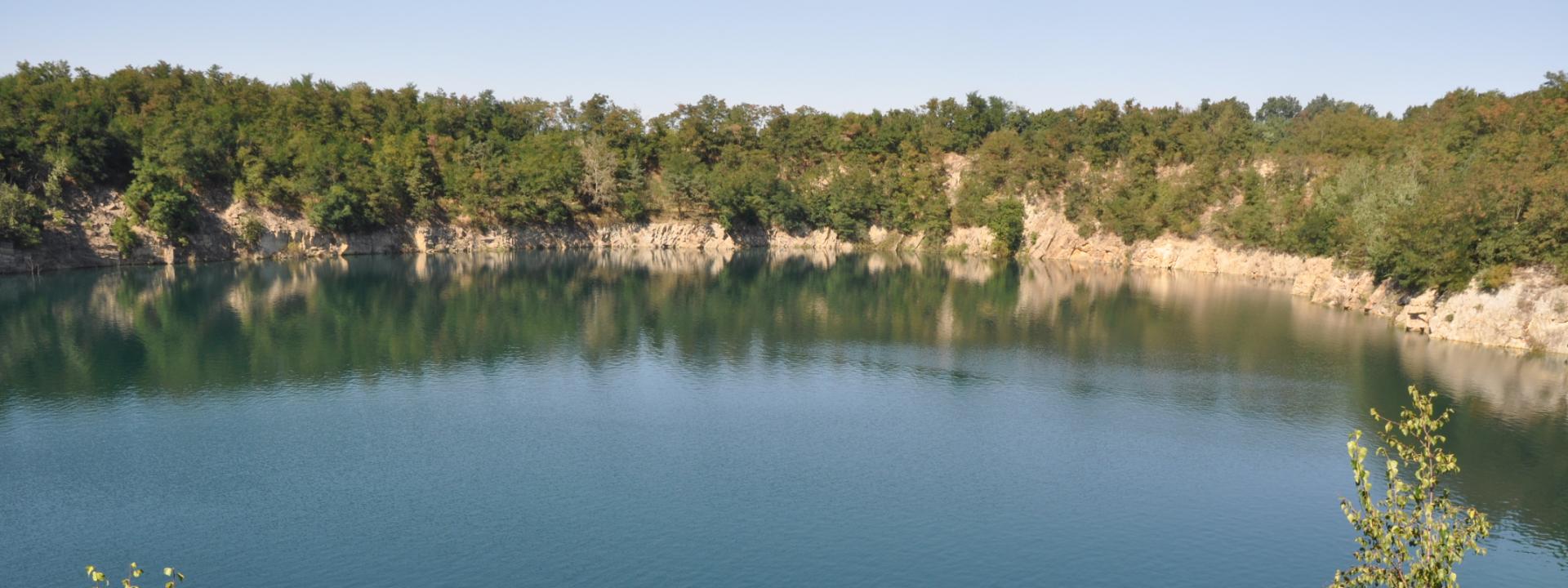 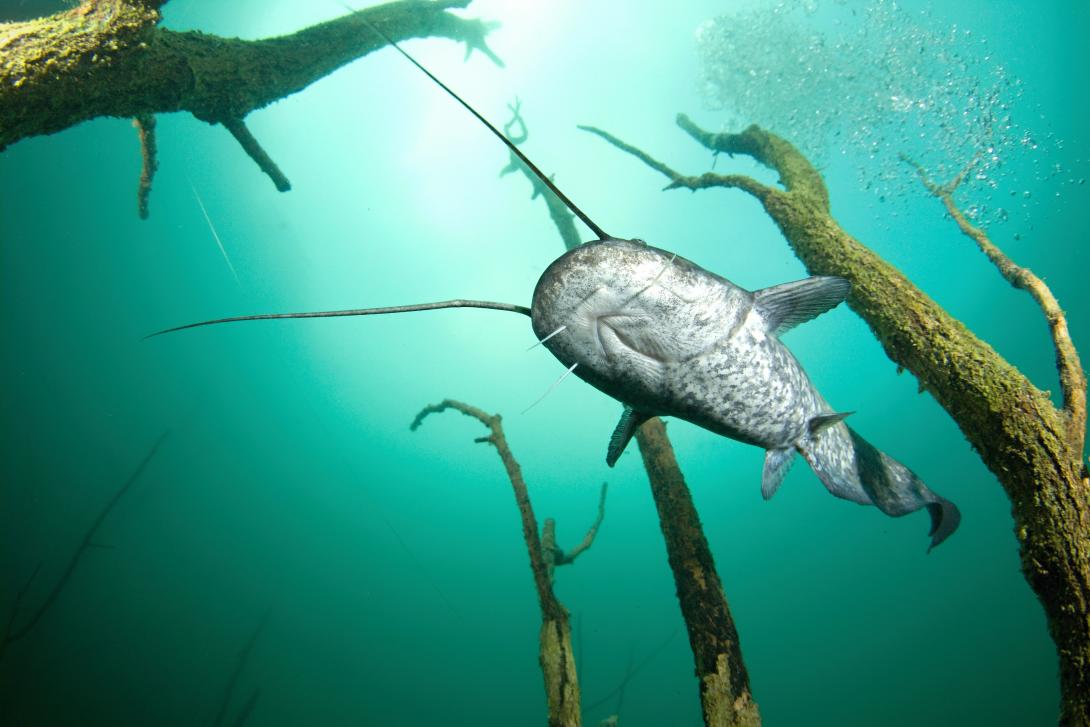 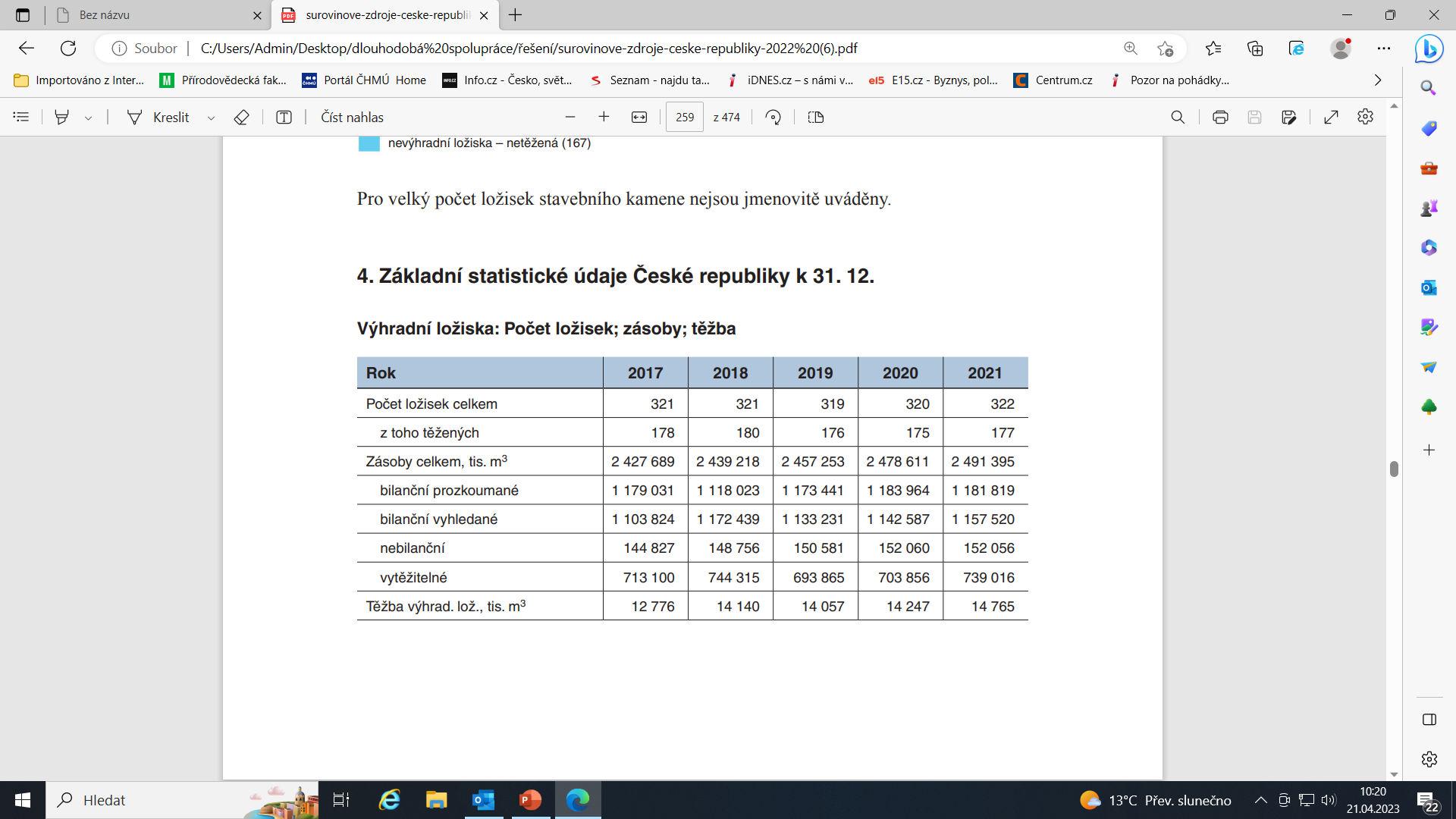 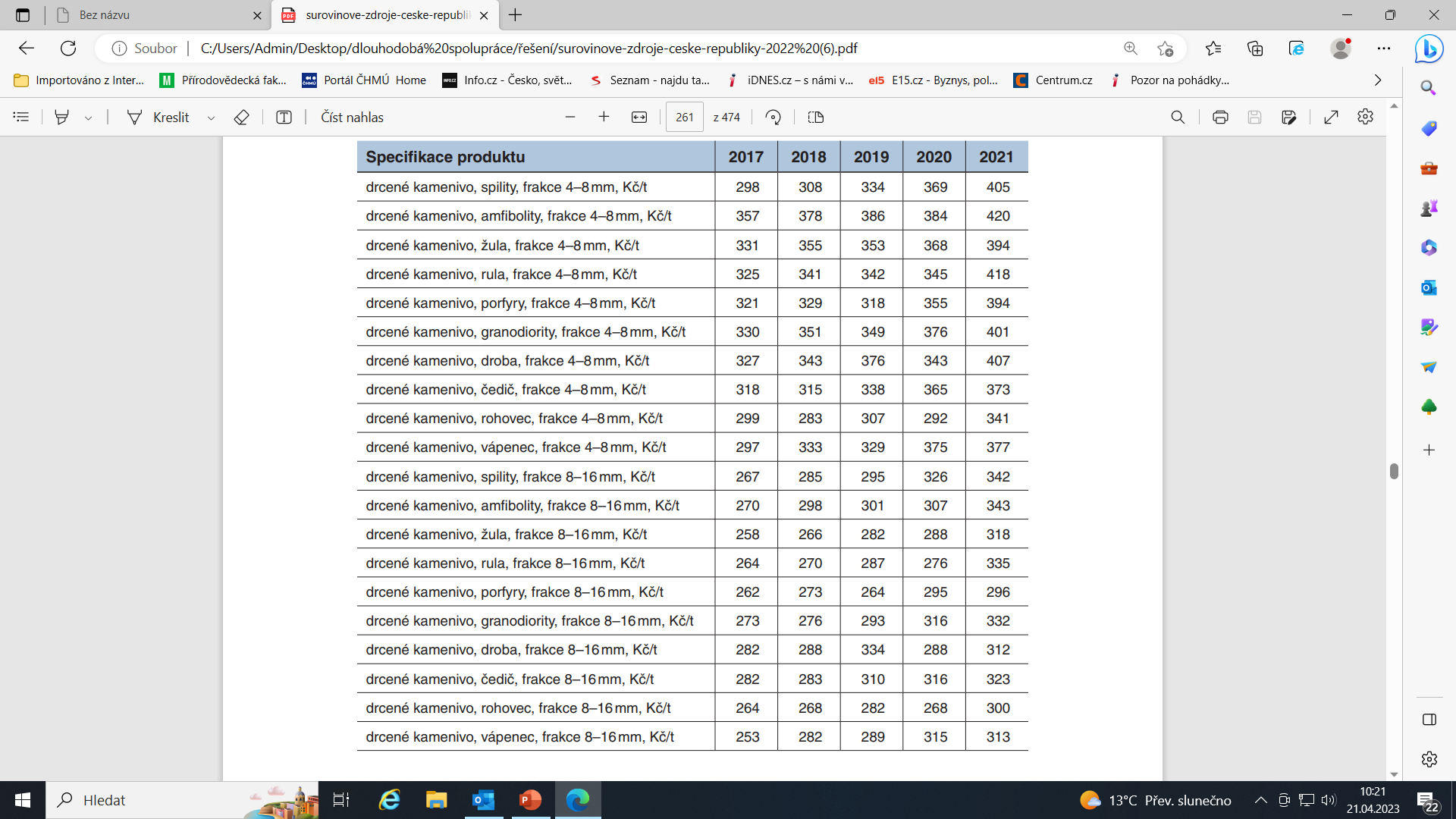 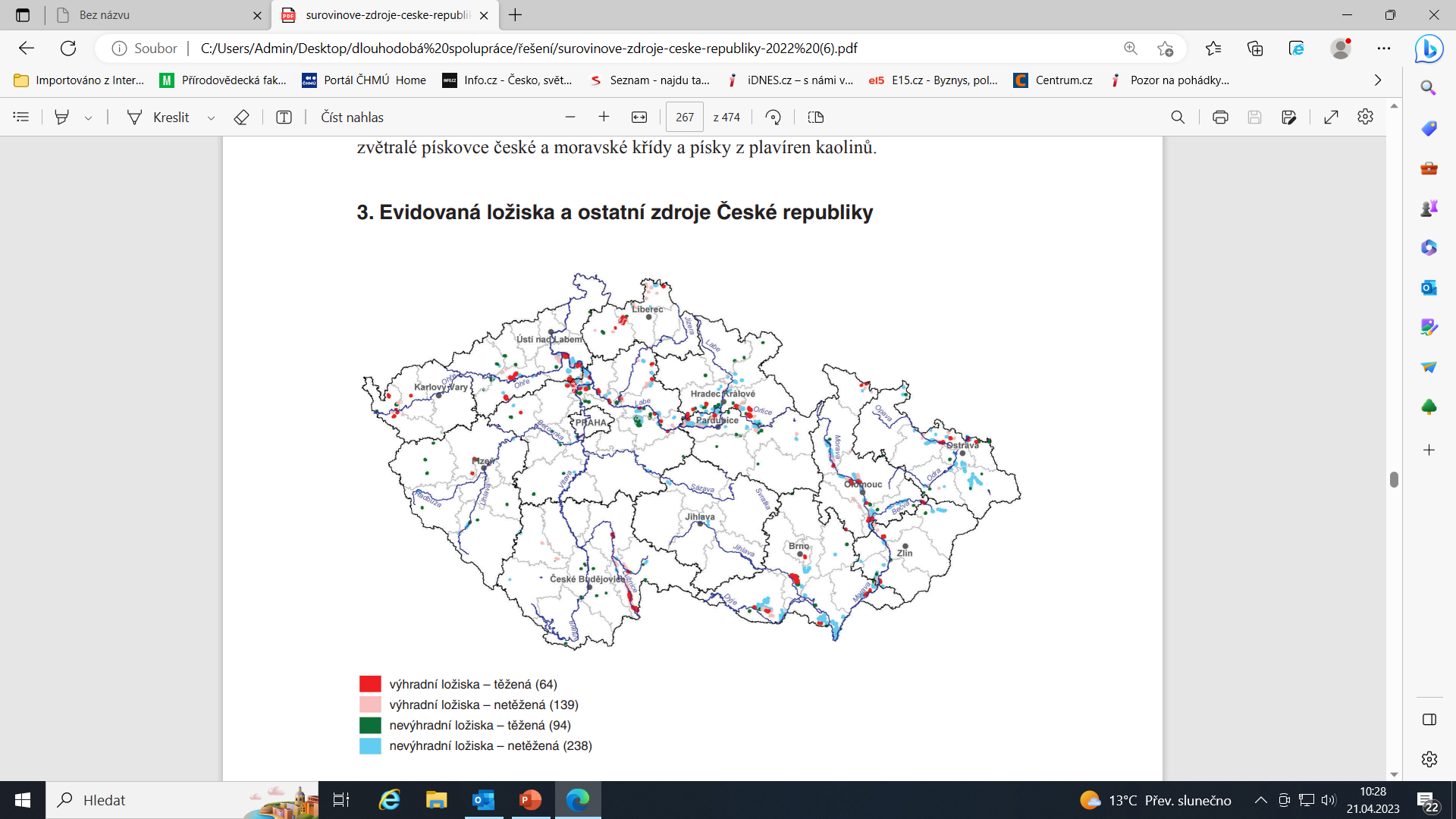 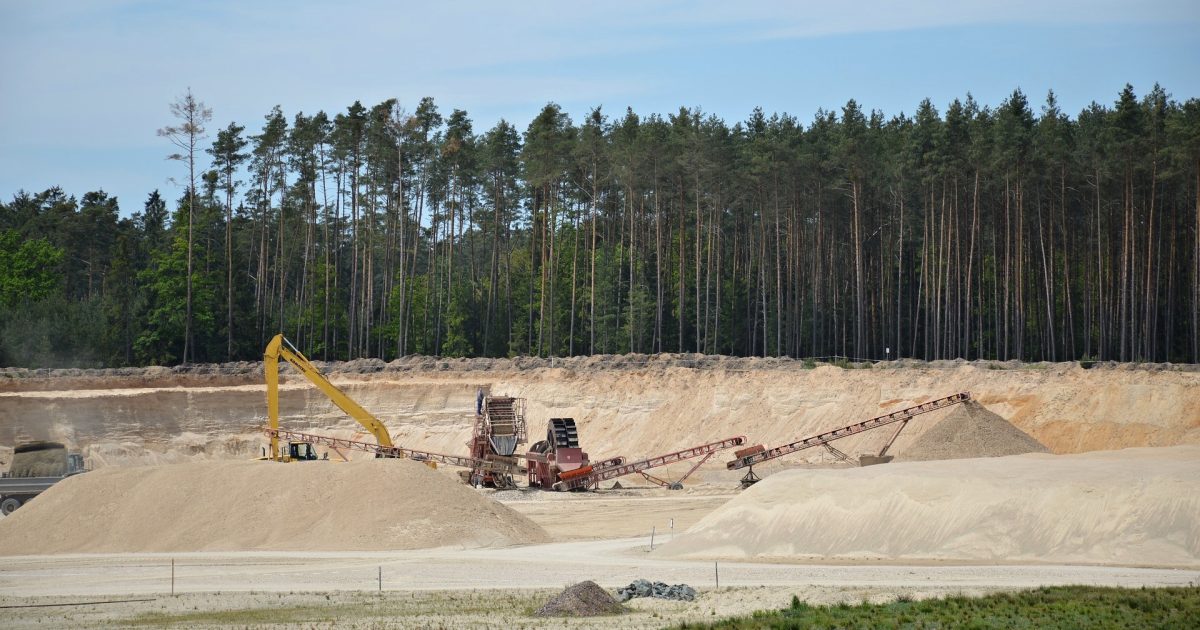 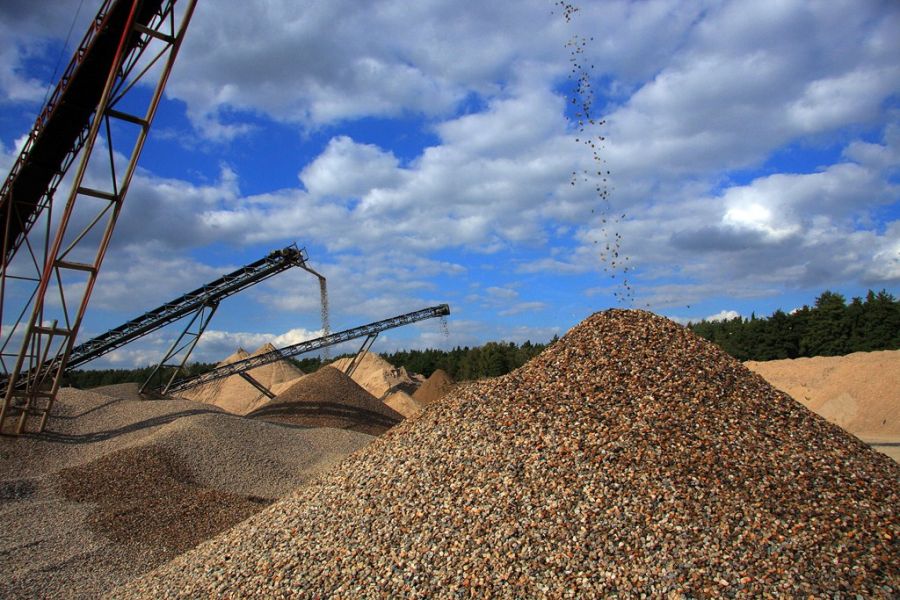 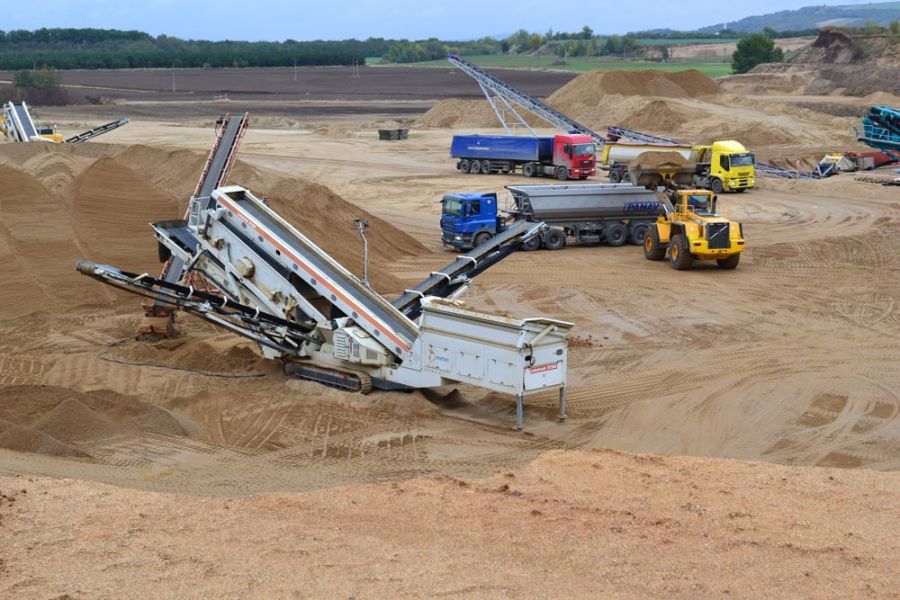 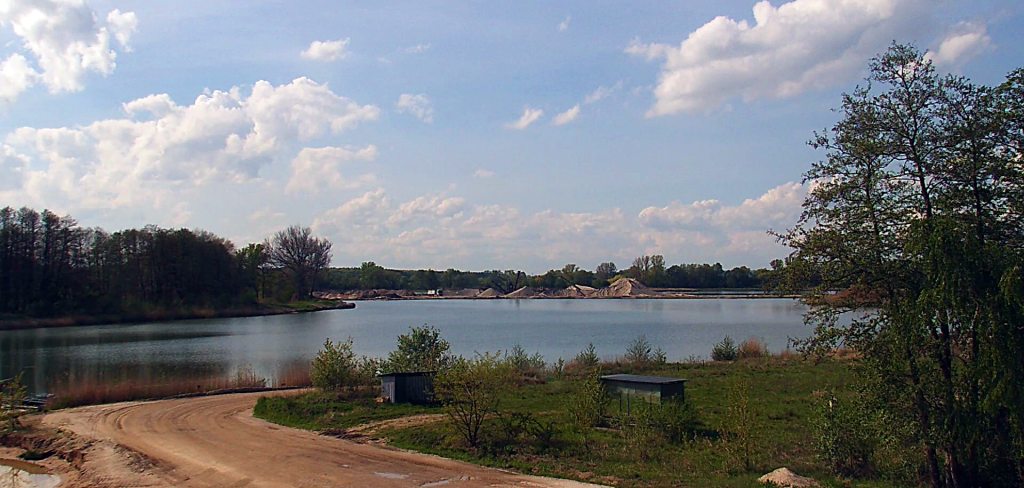 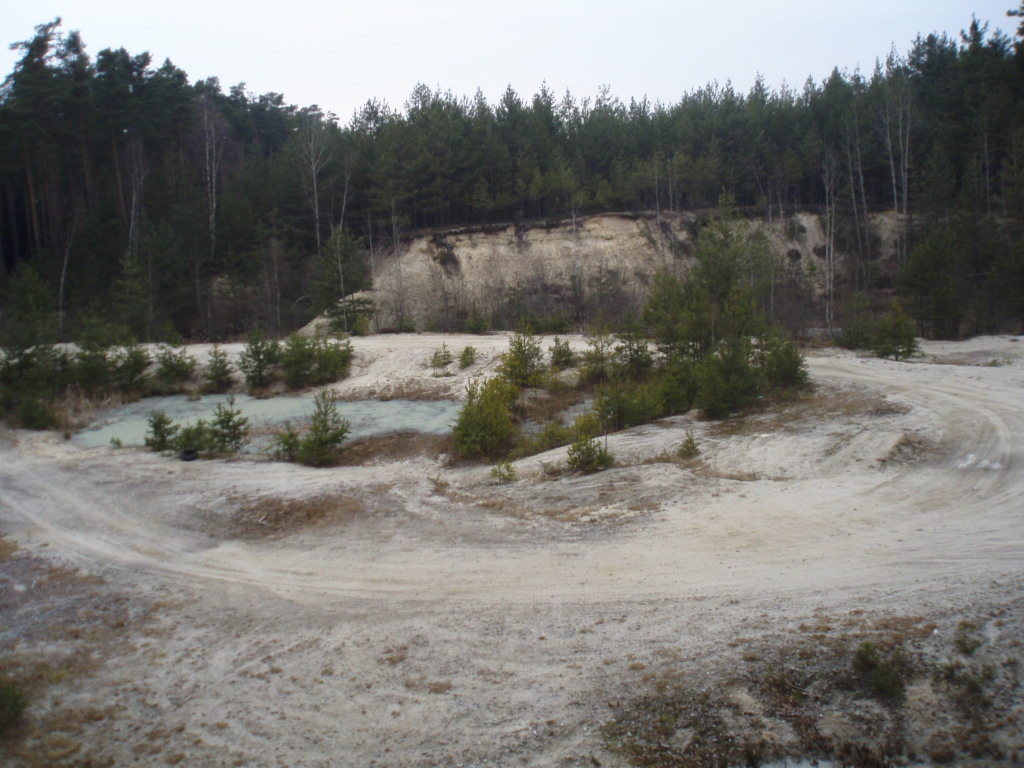 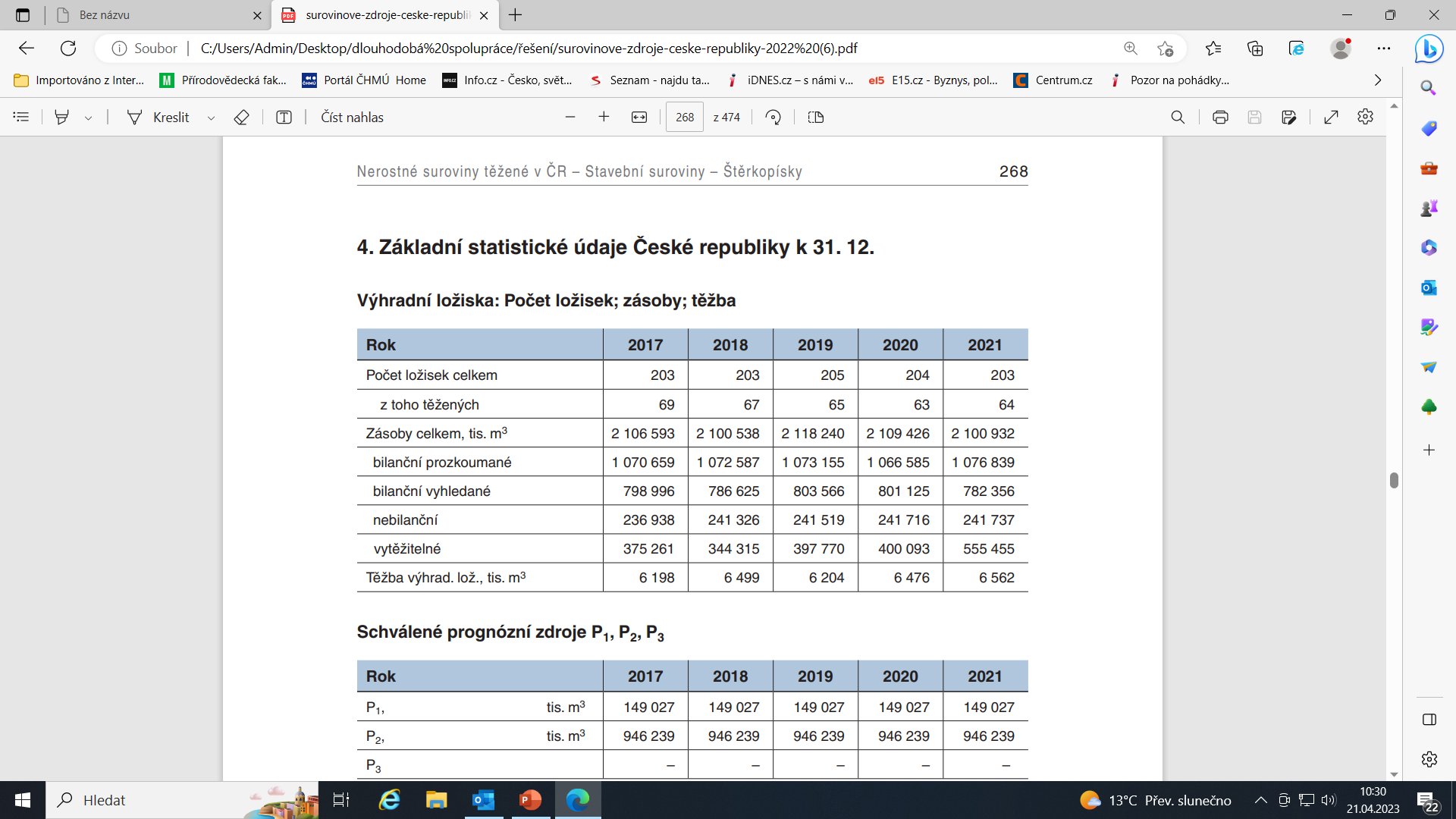 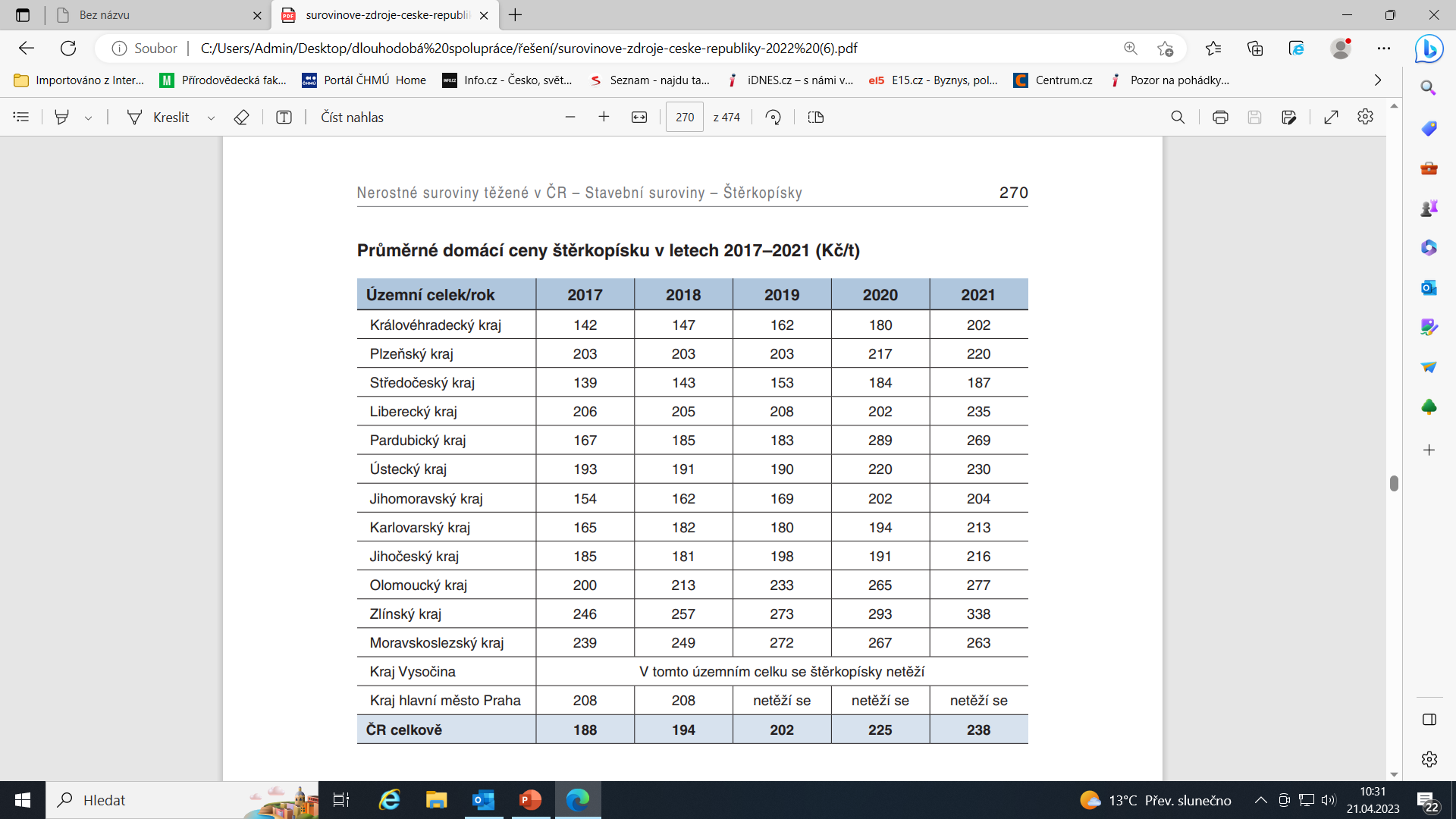